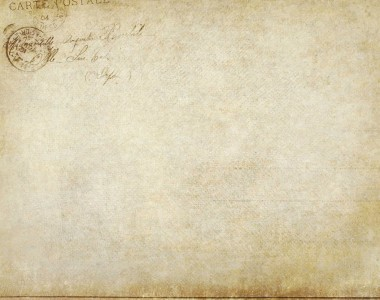 Living Daily With God
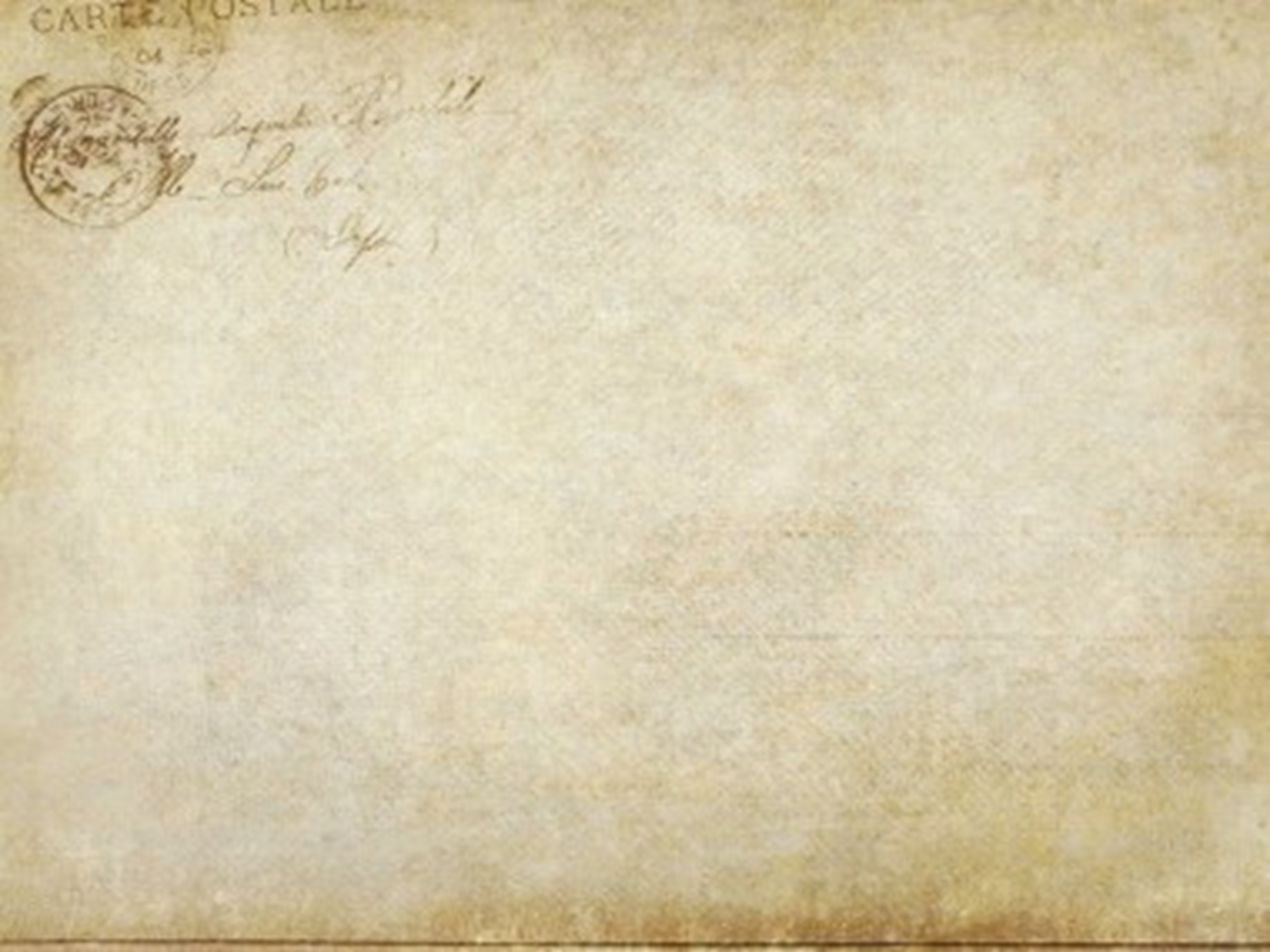 Talking Daily With God
1 Thes. 5:17 pray without ceasing 
Eph.6:18 praying always 
Luke 18:1 men ought to always pray 
Rom. 12:12 continuing instant inn prayer 
Col. 4:2 continue in prayer
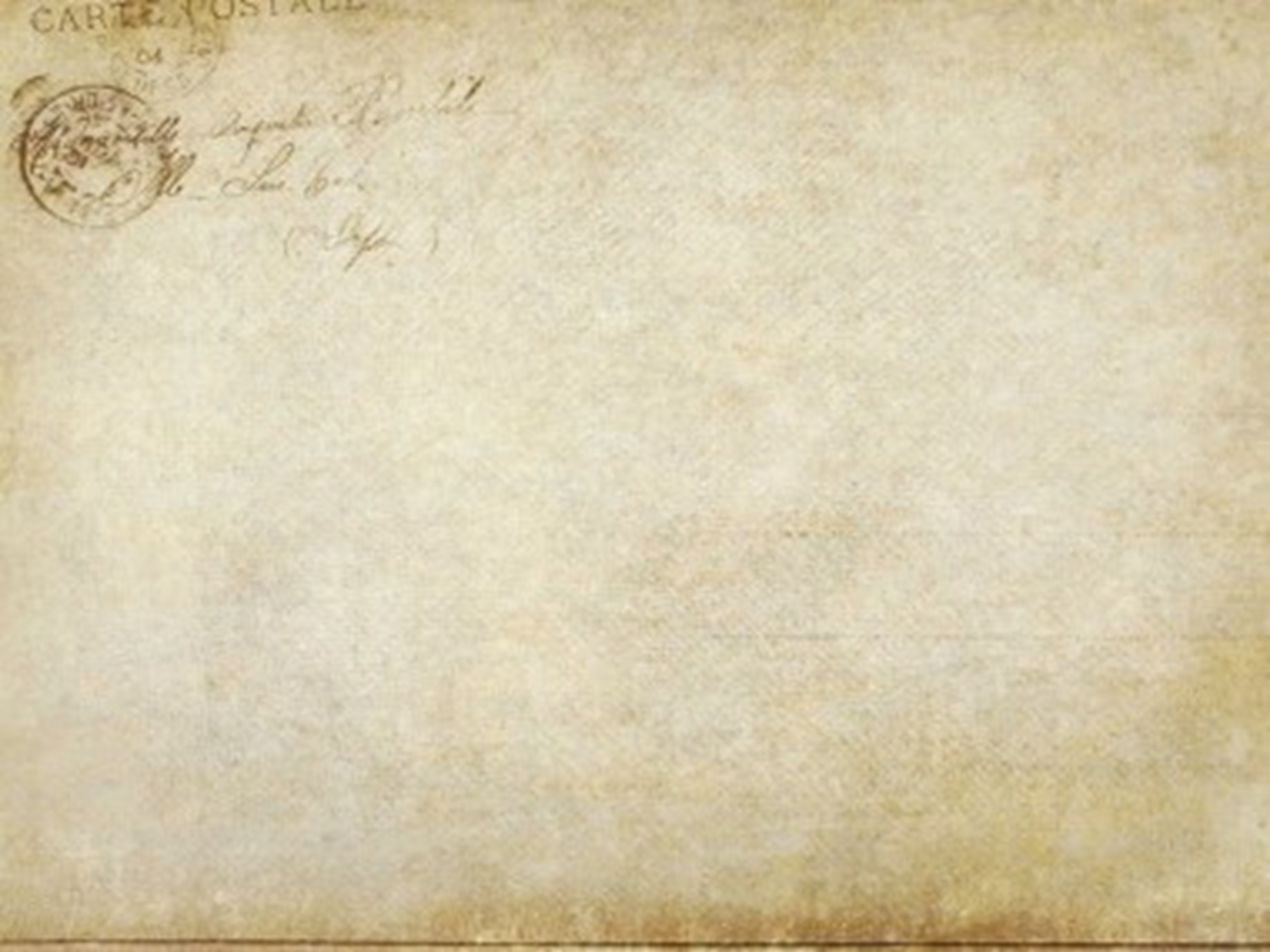 Listening Daily To God
2 Tim. 2:15 be diligent to present yourself approved 
Acts 17:11 examined the scriptures daily 
Rom. 10:17 faith comes by hearing the word of God 
James 1:19,25 be quick to hear
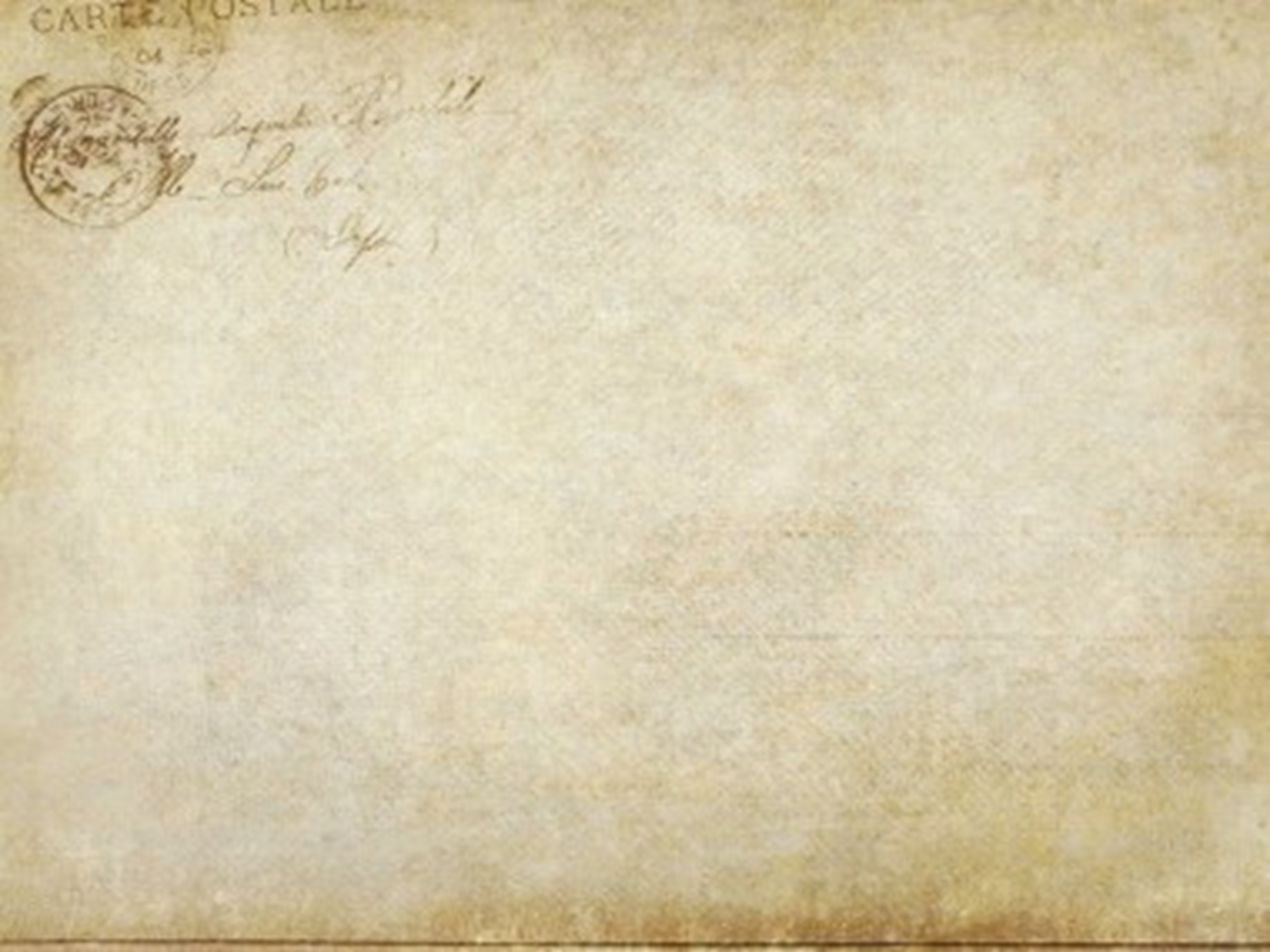 Working Daily With God
Titus 2:14 zealous for good works 
James 2:14-26 faith without works is dead
Matt. 5:13-16 light of world 
Luke 9:23 take up his cross daily